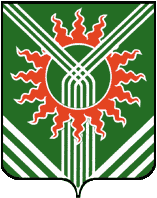 Благоустройство дворовой территории МКД 
по адресу: г. Асбест, пр. Ленина, 43


было 	        стало
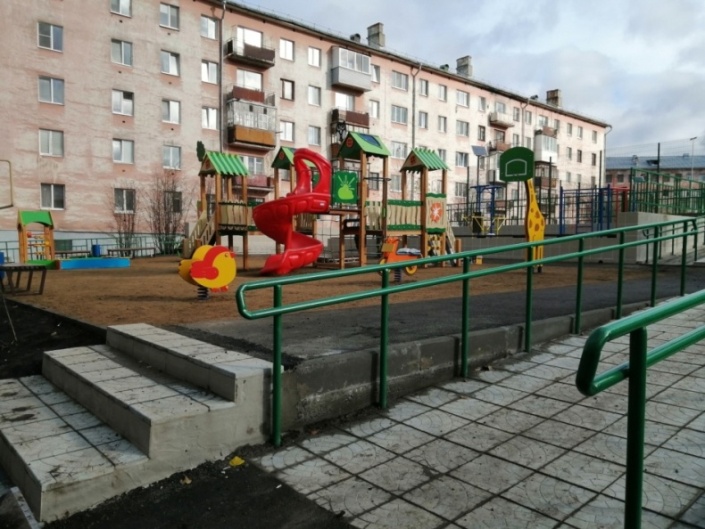 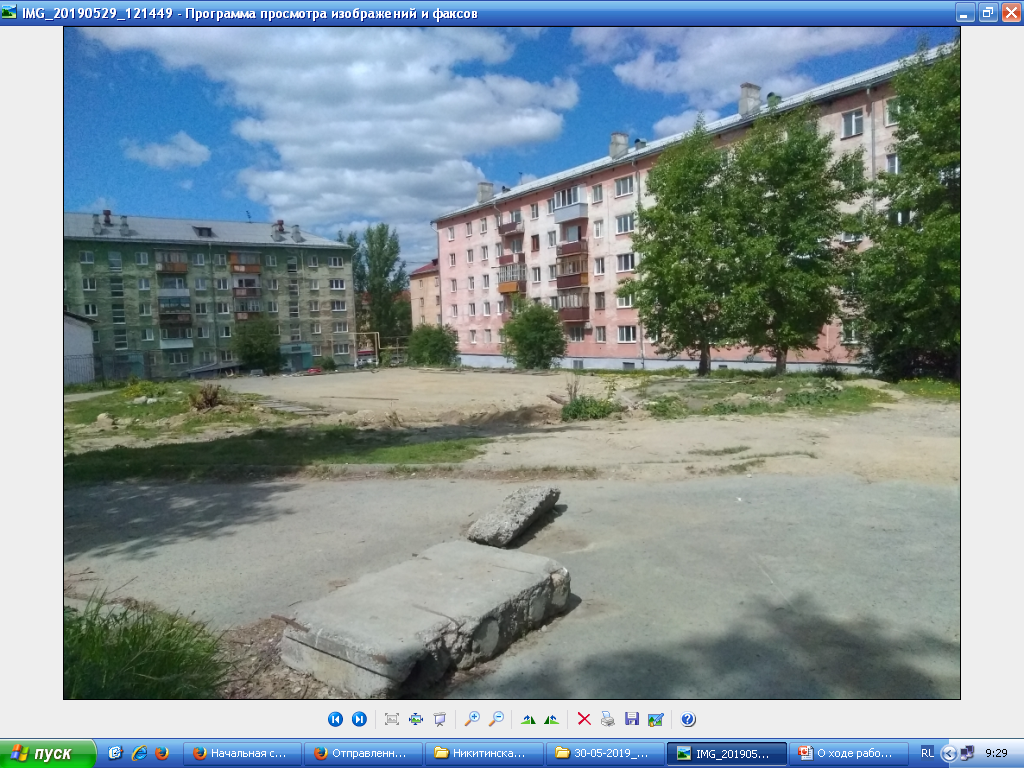 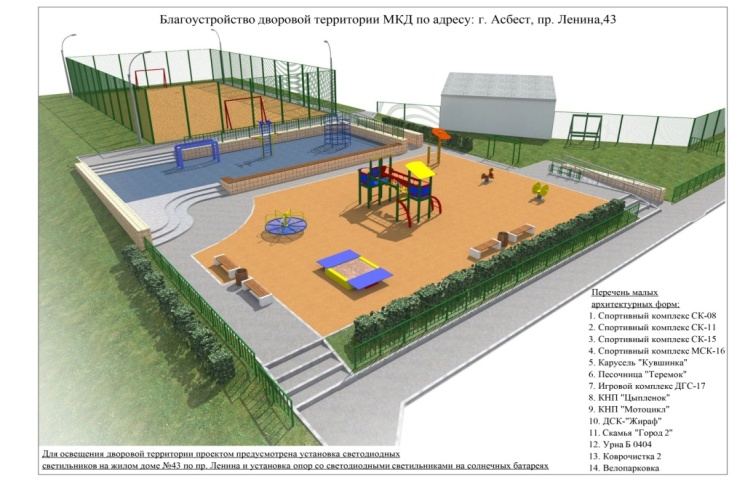 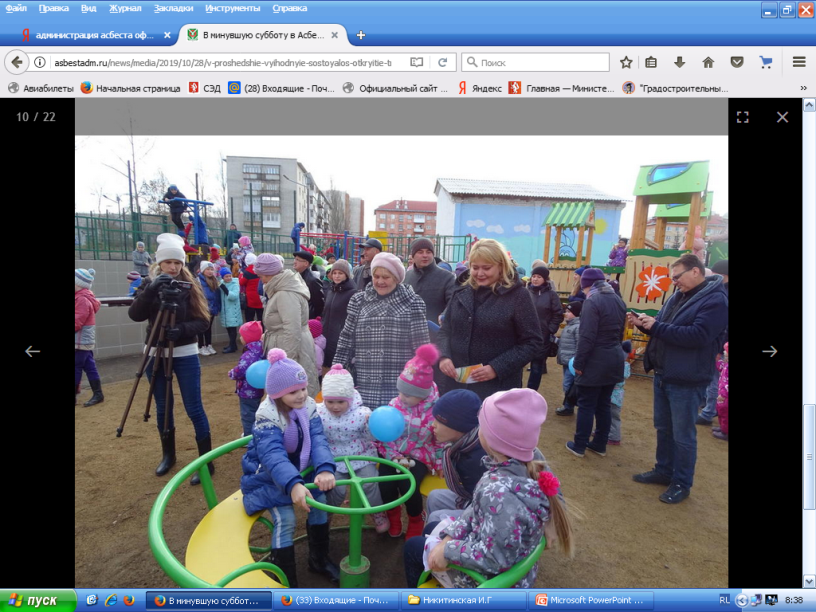 Площадь – 948 кв.м. 
Подрядная организация ООО «Силен». 
Объем средств на благоустройство – 4,3 млн.рублей. Начало работ – 24.04.2019. 
Срок окончания работ – 01.10.2019. Готовность 100 %.